«Организация воспитательной деятельности в системе дополнительного образования на основе социокультурных, духовно – нравственных ценностей российского общества и государства»
Ковалёва Екатерина Владимировна-заместитель директора по ВР МКОУ «Ганновская средняя школа» Одесского МР Омской области
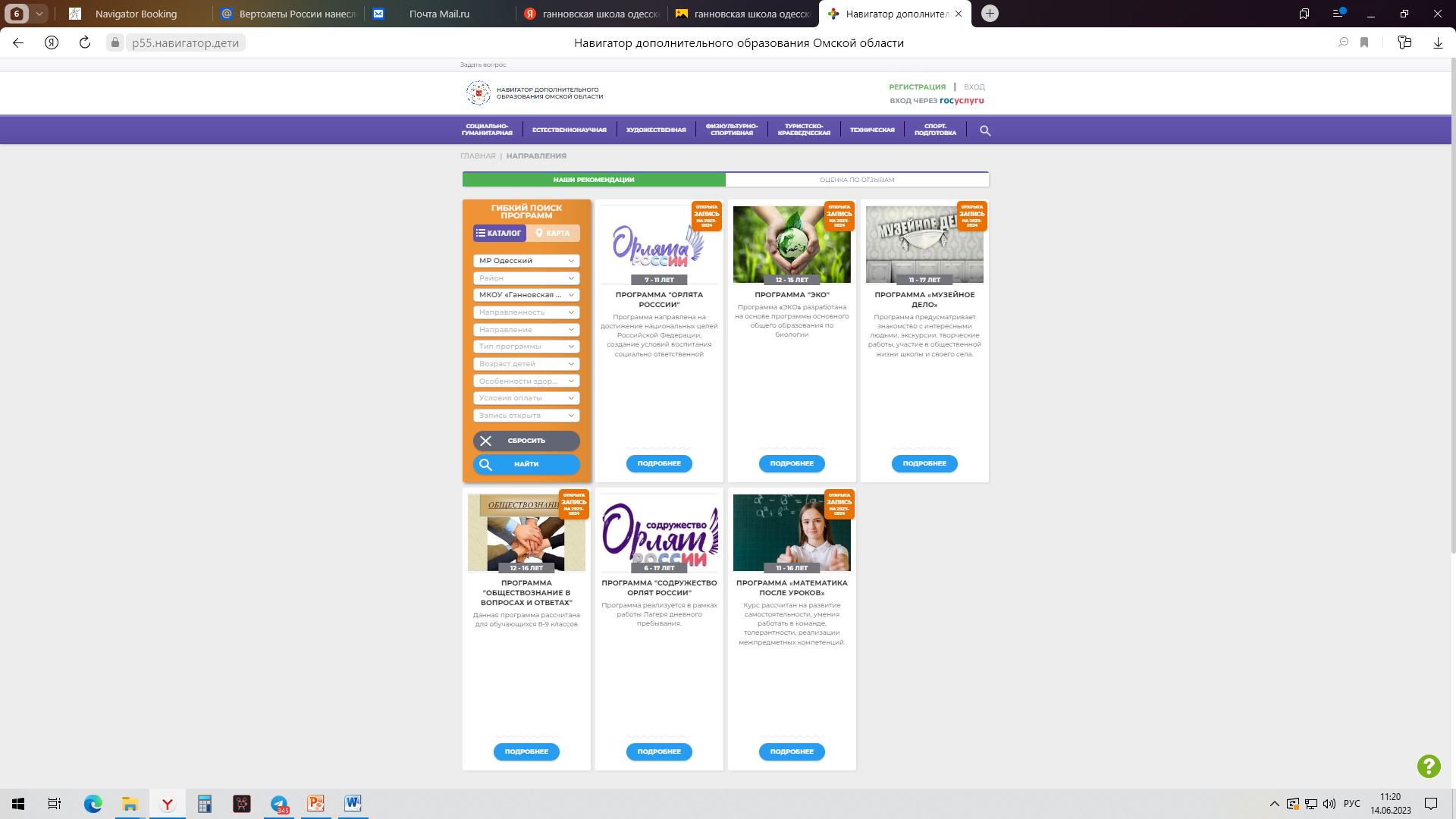 Основатель музеяСосницкий Владимир Лаврентьевич
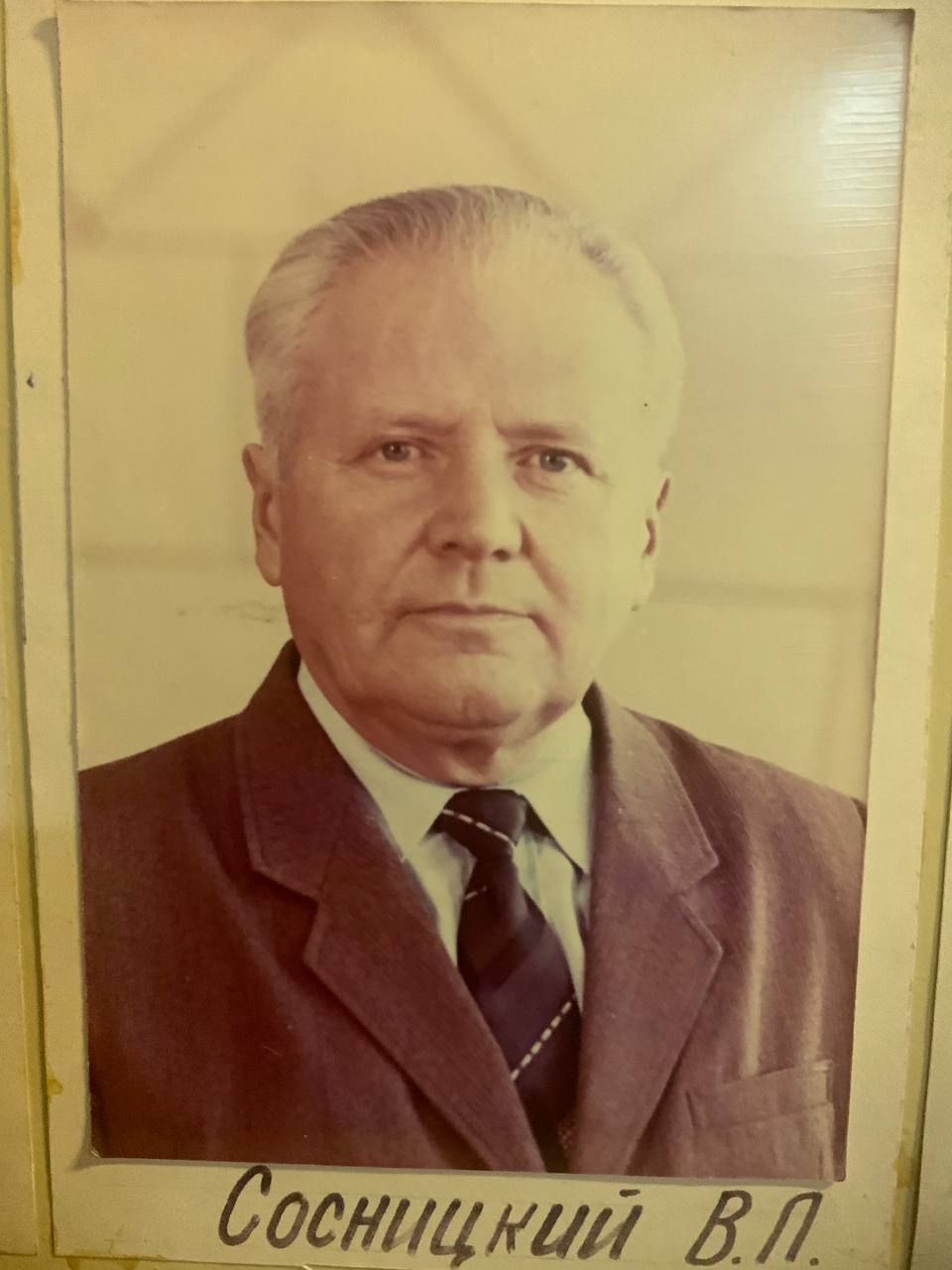 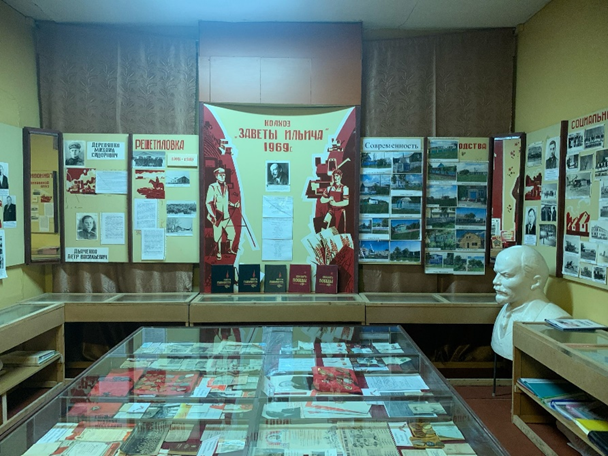 Открытие музея
 1 сентября 1989г.
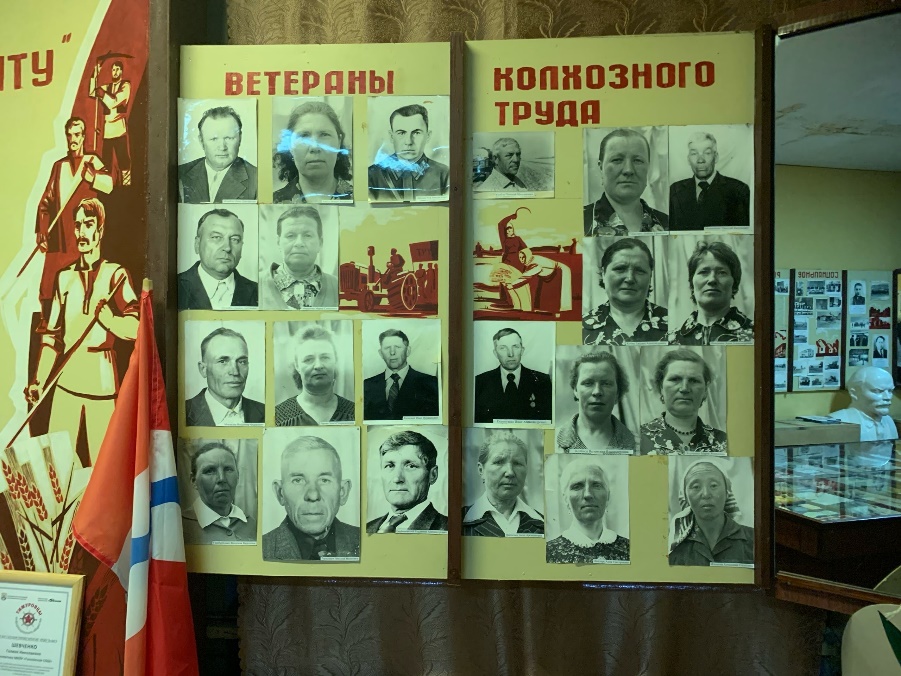 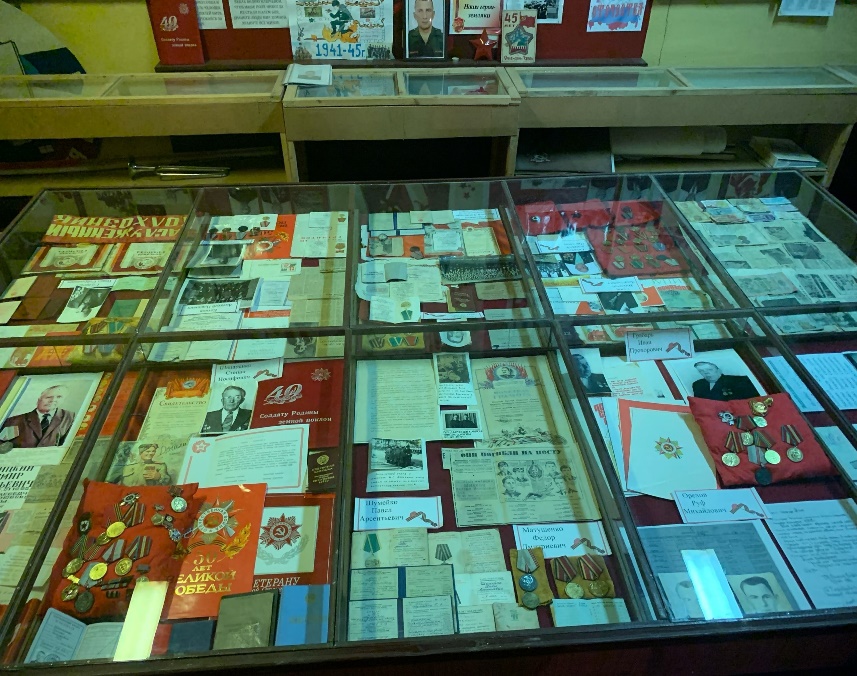 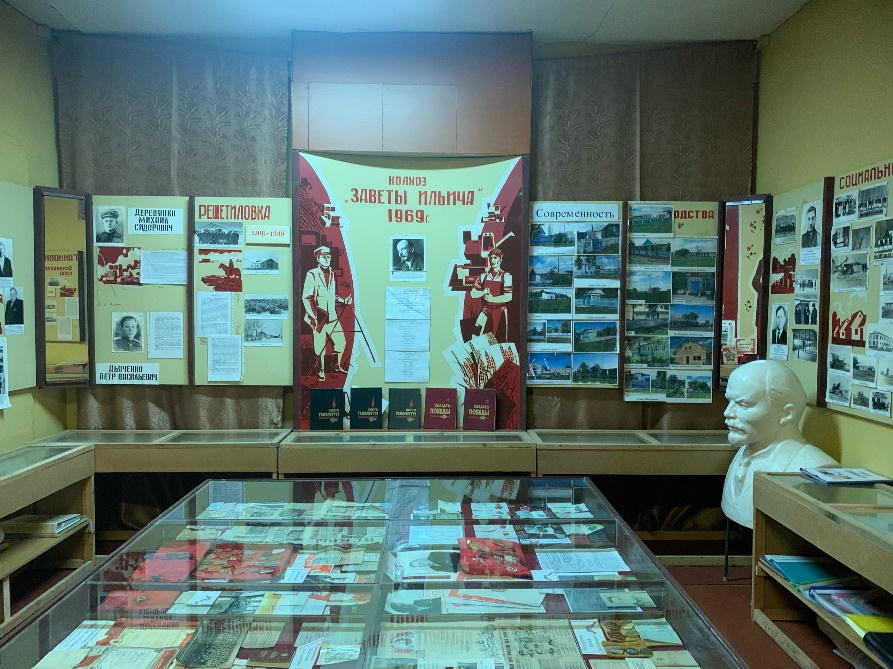 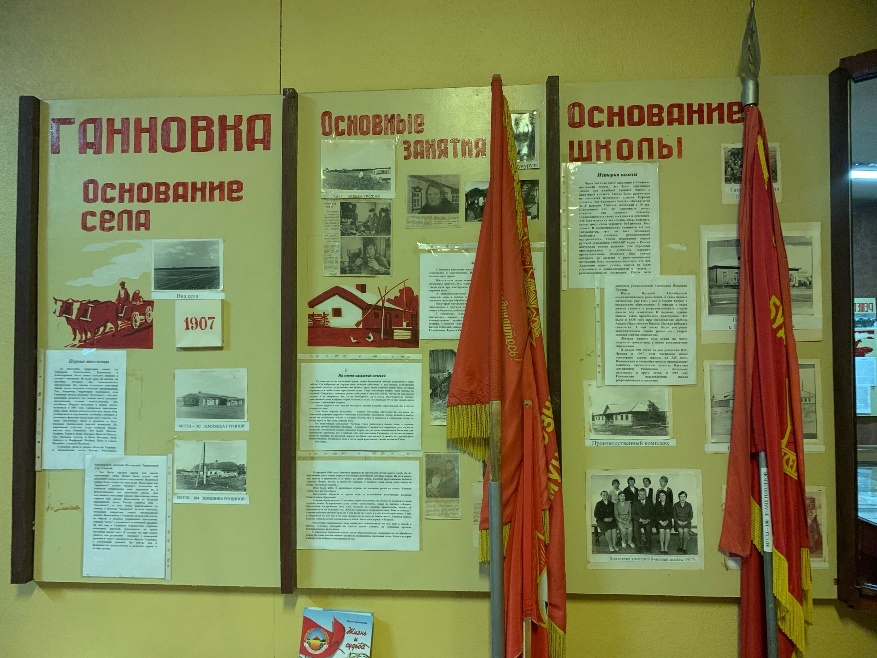 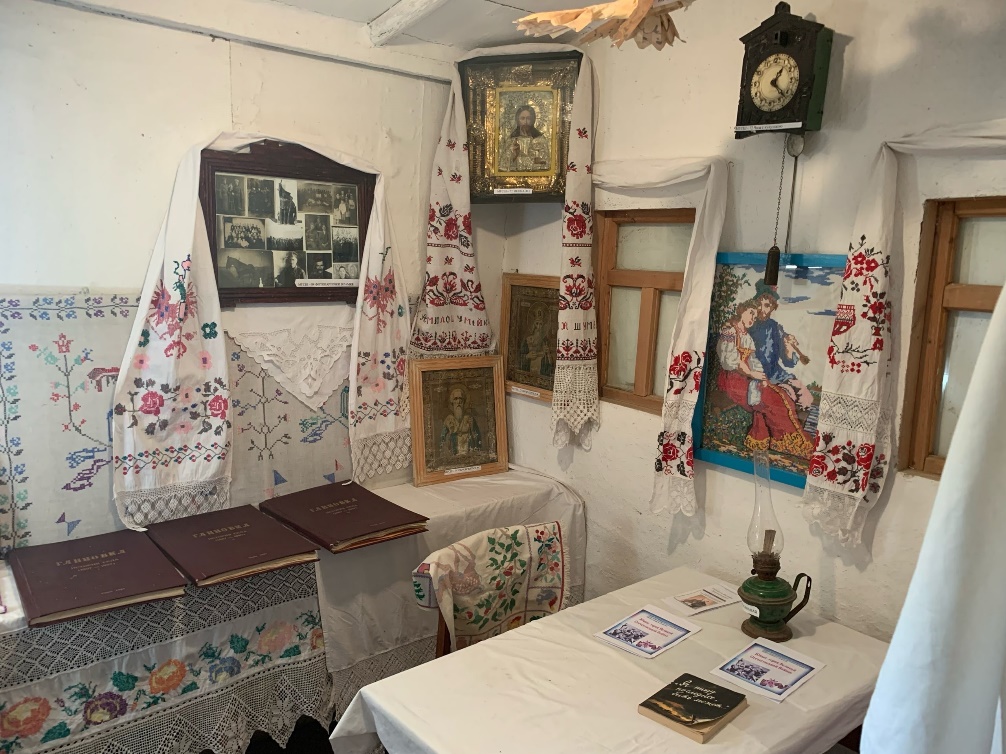 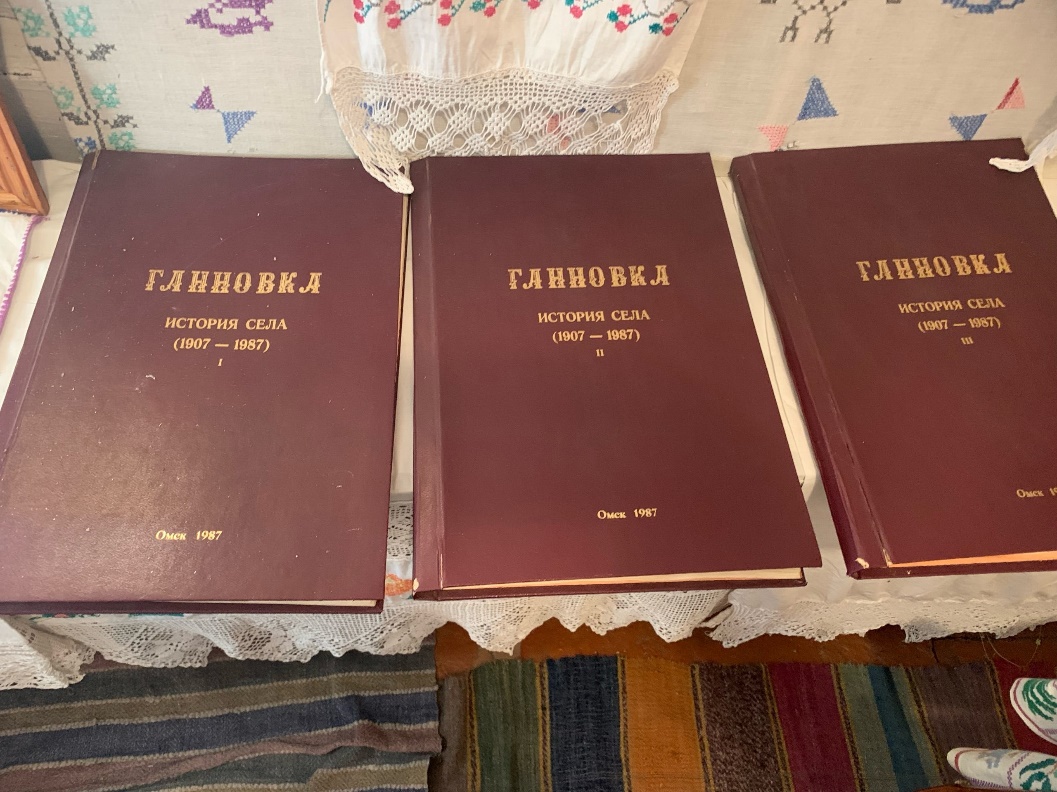 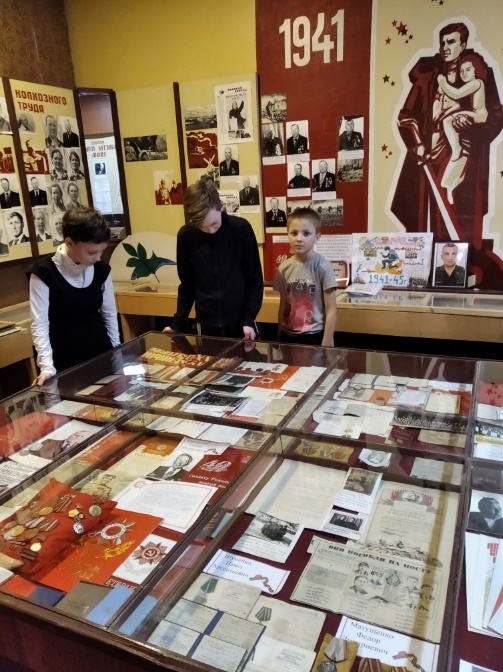 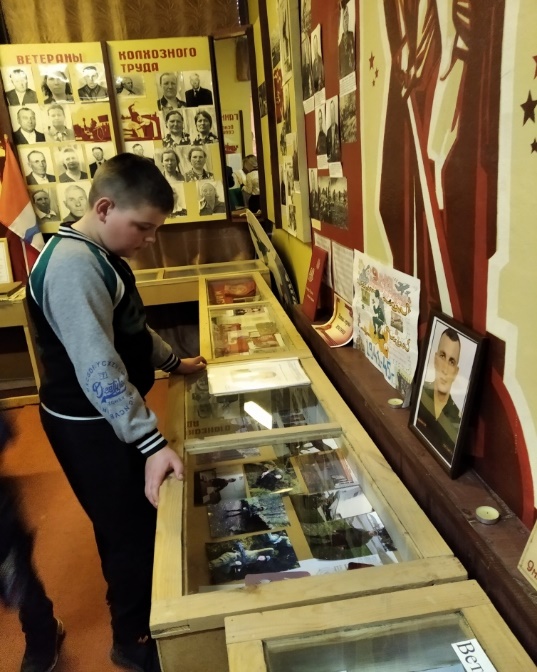 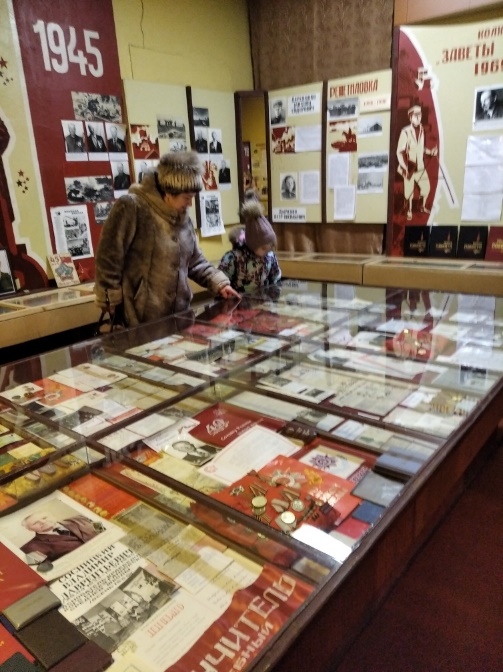 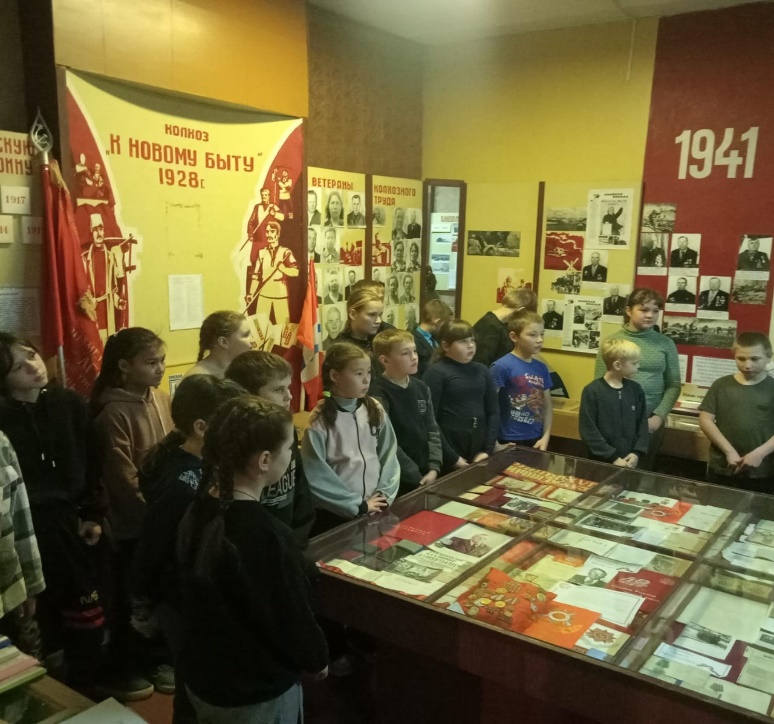 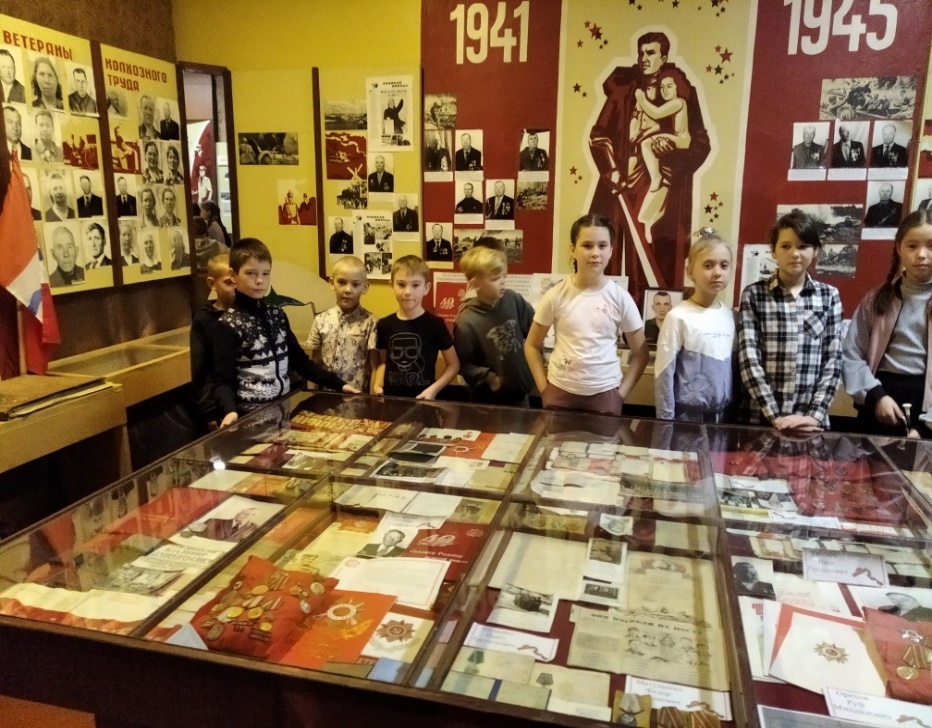 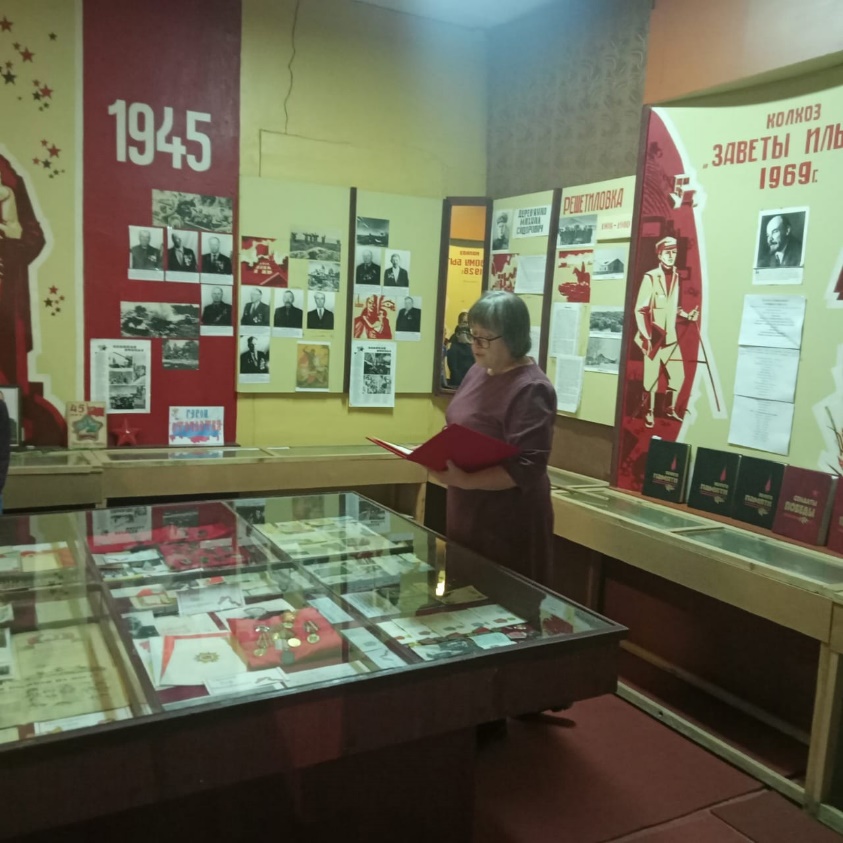 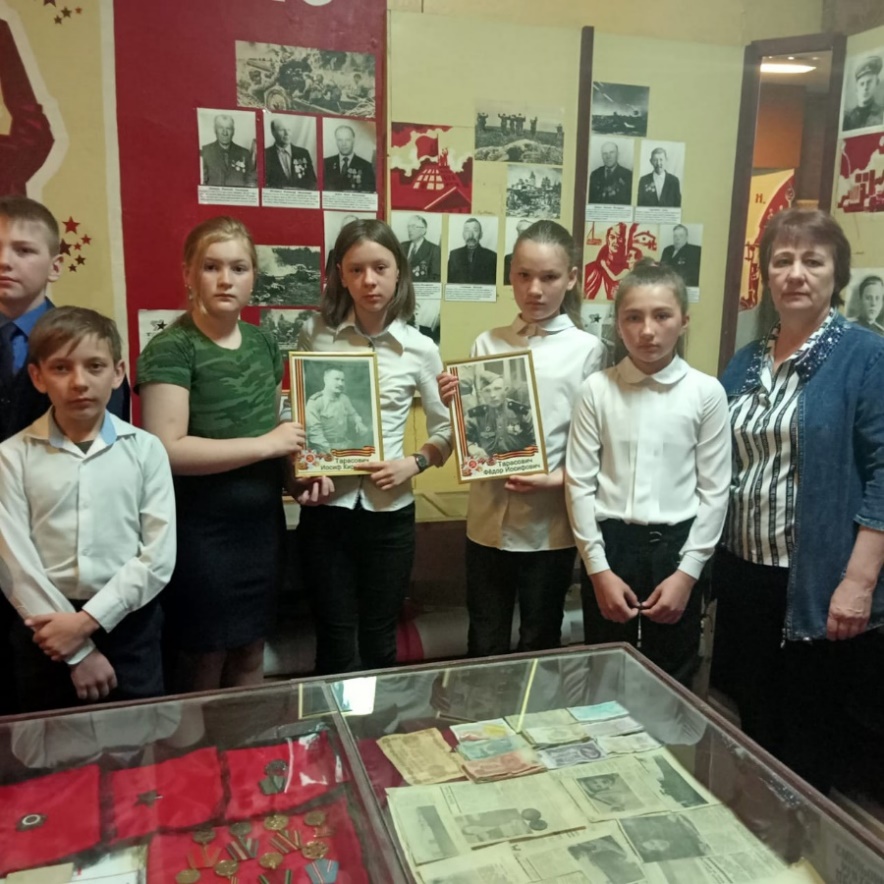 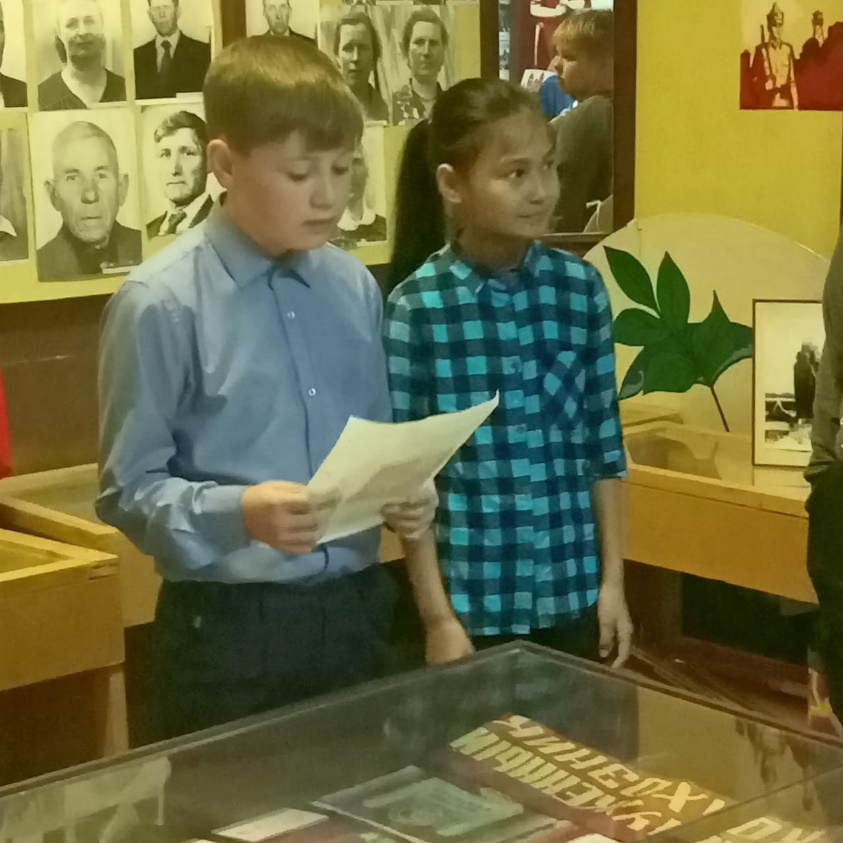 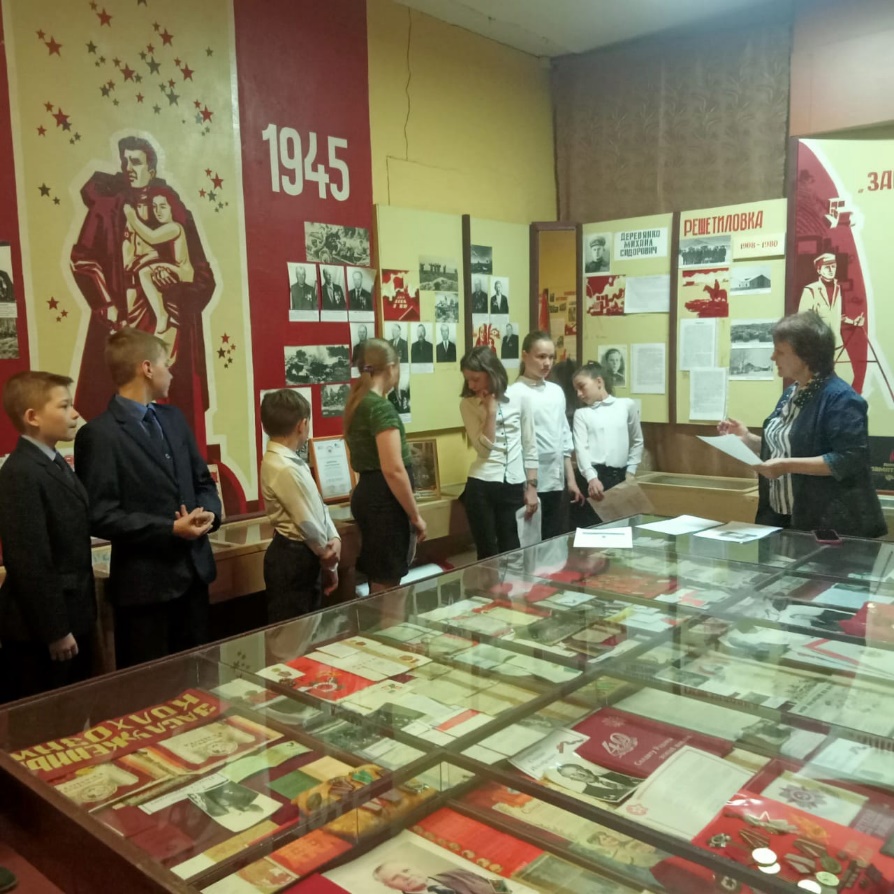 Кислый Андрей
 Владимирович
10.03.1988-27.06.2022
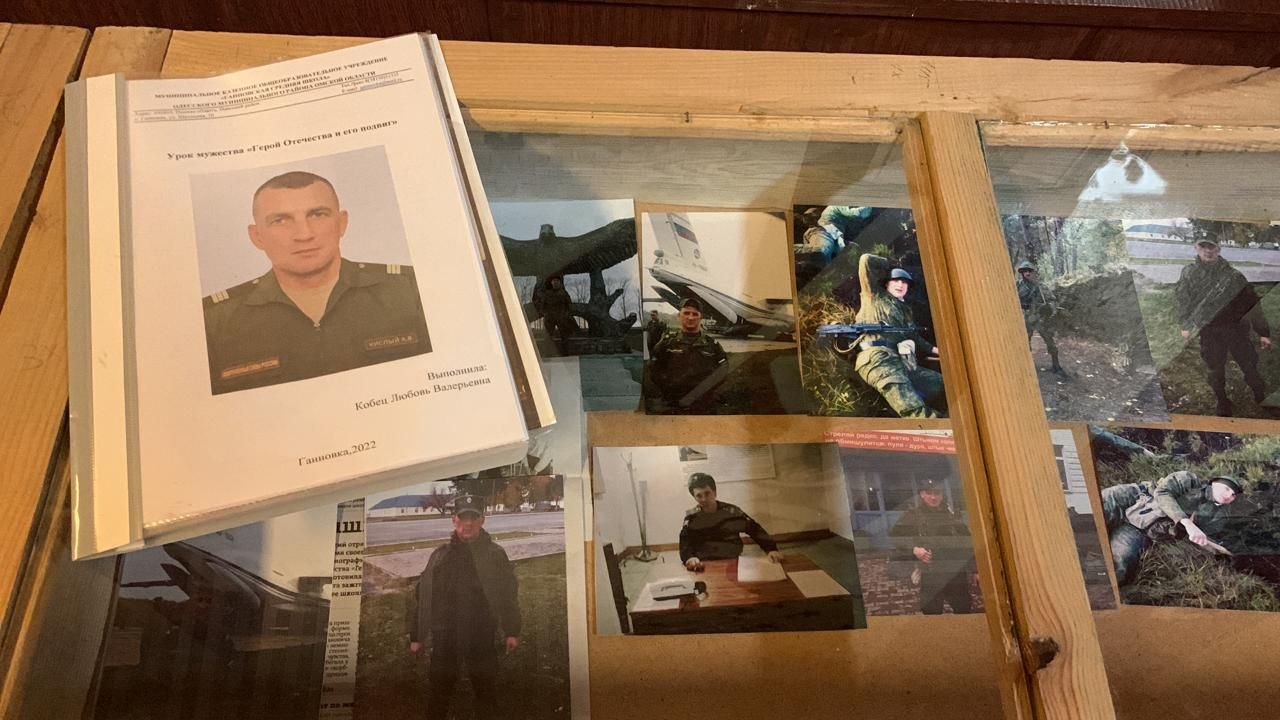 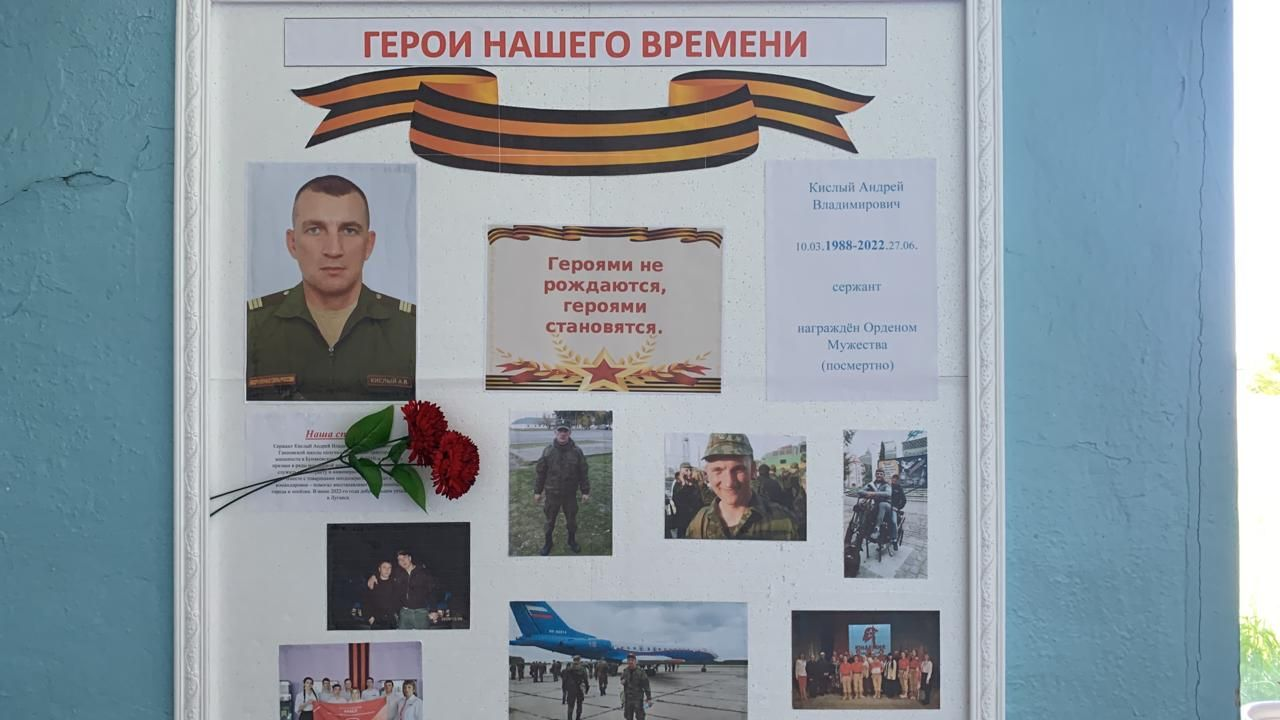 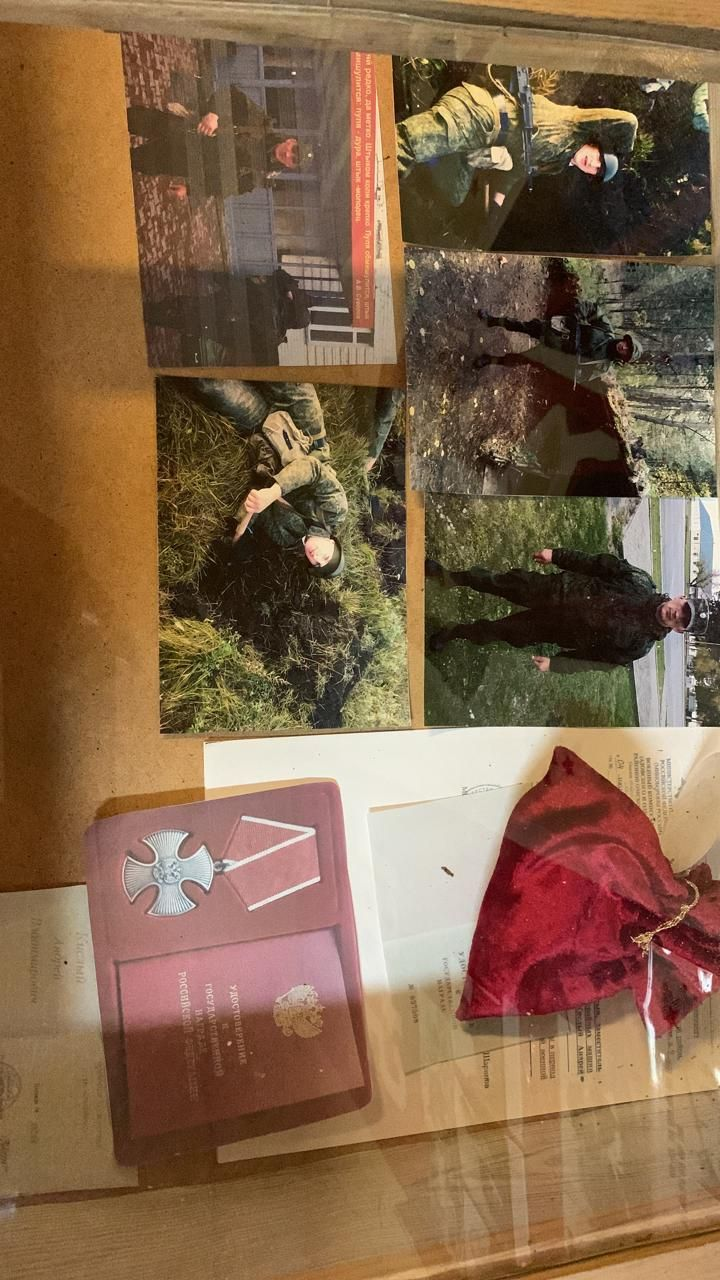 Юнармейский отряд "Факел" имени Героя России Кислого Андрея Владимировича
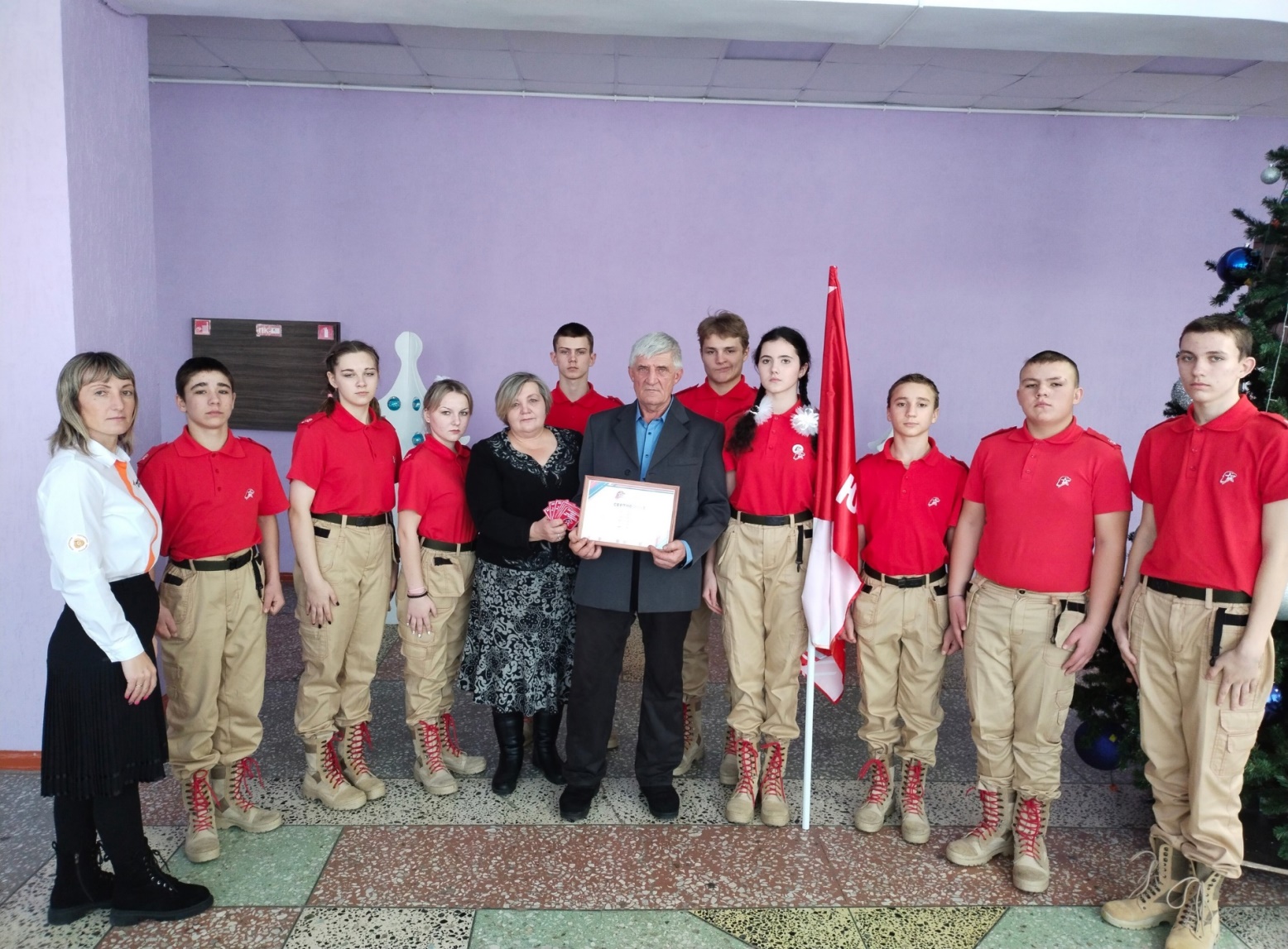 Наши контакты:
Ковалёва Е. В. 
Моб.:89026758687
Адрес электронной почты:
kasta1.ru@mail.ru
Сайт ОУ: http://ougan.odes.obr55.ru/